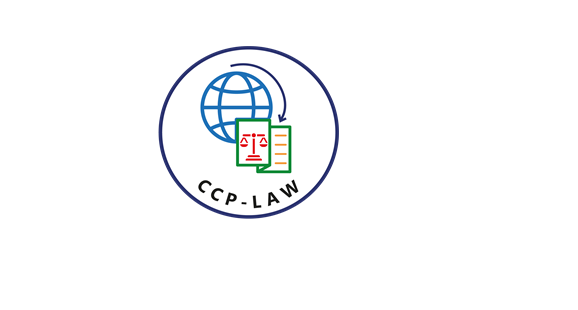 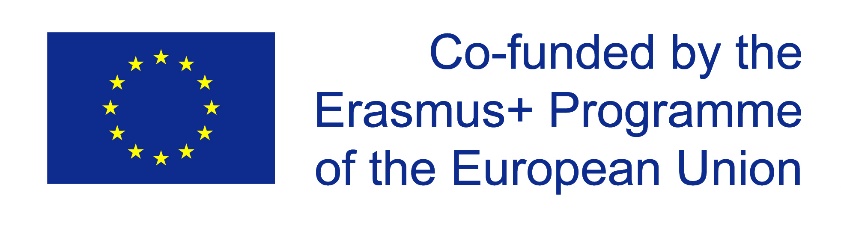 CCP-LAW
Curricula development on Climate Change Policy and Law
Subject title: Overview of the Protocols and Agreements 
Instructor Name: Dr. Shashikala Gurpur and Dr. Vivek V. Nemane
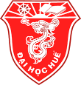 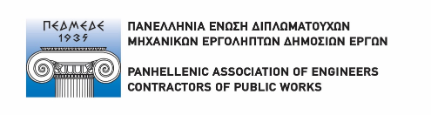 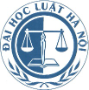 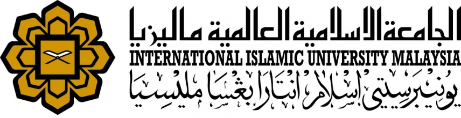 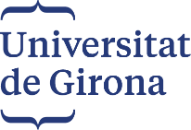 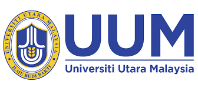 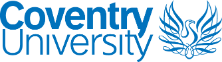 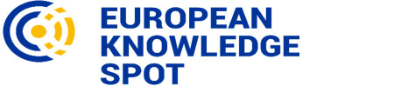 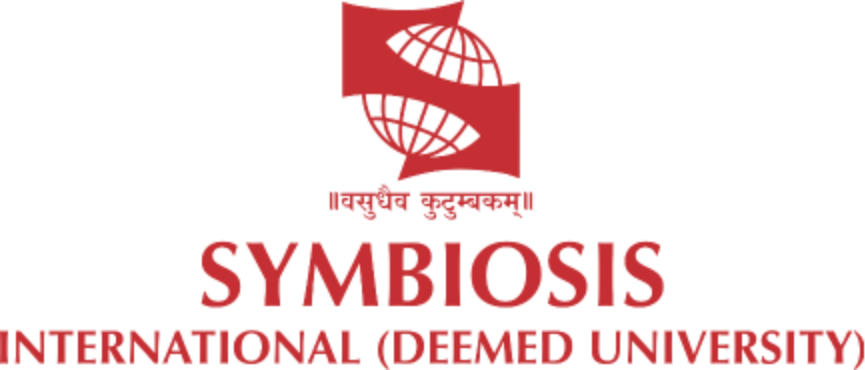 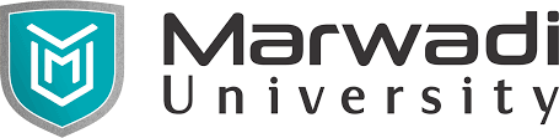 Project No of Reference: 618874-EPP-1-2020-1-VN-EPPKA2-CBHE-JP: 
The European Commission's support for the production of this publication does not constitute an endorsement of the contents, which reflect the views only of the authors, and the Commission cannot be held responsible for any use which may be made of the information contained therein.
Overview of the Montreal Protocol, 1987
The Montreal Protocol, aims to regulate the production and consumption of nearly 100 man-made chemicals known as ozone-depleting substances (ODS). It is universally ratified by countries around the world 
The Protocol sets forth a schedule for the phase-out of ODS, with different timelines for developed and developing nations. It includes a range of chemicals like CFCs, halons, and later HCFCs and HFCs, with an ultimate goal for their complete elimination based on scientific knowledge advancements
Overview of the Montreal Protocol, 1987
It's governed by the Meeting of the Parties and assisted by the Ozone Secretariat. Over time, amendments such as the Kigali Amendment have been adopted to phase down HFCs, acknowledging their high global warming potential (GWP) despite their non-ozone-depleting characteristics
The successful implementation of the Montreal Protocol is credited with the phase-out of 98% of ODS globally, contributing significantly to the protection of the ozone layer and the climate system. It has avoided millions of cases of skin cancer annually and is projected to prevent up to 0.5 degrees Celsius of global temperature rise by 2100, aligning with the Sustainable Development Goals (SDGs)
Overview of the UNFCC
The United Nations Framework Convention on Climate Change (UNFCCC) provides a global framework for intergovernmental efforts to tackle the challenge posed by climate change.
The UNFCCC is guided by the principle of "common but differentiated responsibilities," recognizing the different capabilities and responsibilities of individual countries in addressing climate change.
The UNFCCC hosts annual Conference of the Parties (COP) meetings, where member states negotiate and assess progress on climate change.
Under the UNFCCC, the landmark Paris Agreement was adopted in 2015, aiming to limit global warming and set long-term goals for reducing greenhouse gas emissions.
Overview of the Kyoto Protocol
The Kyoto Protocol, adopted in 1997 aimed at reducing emissions of greenhouse gases that contribute to global warming
The treaty acknowledged different capabilities of countries in combating climate change, placing the obligation to reduce emissions primarily on developed countries
 The Protocol focused on reducing emissions of six key greenhouse gases, with targets set for participating countries to reduce their emissions to 5.2 percent below 1990 levels
The Protocol introduced mechanisms like the Clean Development Mechanism (CDM) and emissions trading to help countries meet their emission targets in cost-effective ways
Overview of the Copenhagen Accord
The Copenhagen Accord acknowledged climate change as a significant global issue and set an objective to limit the global temperature rise to below 2°C, with a review in 2015 for a possible 1.5°C goal based on new scientific insights.
The Accord called for developed countries to list economy-wide emission reduction targets and developing countries to outline mitigation actions by a specified date, illustrating a commitment to significant emission reductions.
It outlined commitments for financial support, highlighting both short-term and long-term funding strategies, such as a Fast Start program and mobilizing $100 billion annually by 2020, to assist developing countries in mitigation and adaptation efforts.
The Accord stressed the importance of establishing robust systems for monitoring, reporting, and verification of emissions and mitigation efforts, and it also emphasized the need for mechanisms to address emissions from deforestation and land-use changes.
Overview of the Doha Amendment
The Doha Amendment extended the Kyoto Protocol with a second commitment period from 2013 to 2020, setting new targets for participating countries to reduce greenhouse gas emissions
Participating member countries committed to an 18% reduction in greenhouse gas emissions from 1990 levels, aiming to build upon the achievements of the Kyoto Protocol’s first commitment period
Upon ratification by a sufficient number of parties, the commitments made under the Doha Amendment became legally binding, reinforcing the international community's dedication to reducing emissions
The Doha Amendment officially entered into force at the end of 2020 after meeting the required threshold of ratifications, marking a significant step in international climate policy leading up to the Paris Agreement.